IENG 475 - Lecture 04
Lathe Operations
1/23/2020
IENG 475: Computer-Controlled Manufacturing Systems
1
Agenda
Introduction to Machining
Processes
Parameters
Turning
Types of Cuts
Lathe Terminology
Process Parameters
Questions & Issues
1/23/2020
2
IENG 475: Computer-Controlled Manufacturing Systems
Fixture Quiz
What is the theoretical minimum number of points of contact necessary for:
A vertically oriented rotational part?

A prismatic part?

What is the vocabulary term for:
A feature that “error-proofs” the use of a fixture?

A component that constrains the primary and secondary planes for horizontally oriented rotational parts?
Explain two relative benefits for:
Modular fixturing (vs. Permanent or General Purpose)
1/23/2020
3
IENG 475: Computer-Controlled Manufacturing Systems
Manufacturing Operations
Four classes of Processing Operations:
Solidification Processes
Particulate Processes
Deformation Processes
Material Removal Processes
Two classes of Assembly Operations:
Mechanical Assembly
Joining
1/23/2020
4
IENG 475: Computer-Controlled Manufacturing Systems
Machining
Variety of work materials can be machined
Most frequently applied to metals
Variety of part shapes and special geometry features possible, such as:
Screw threads
Accurate round holes
Very straight edges and flat surfaces
Good dimensional accuracy and surface finish
Wasteful of material 
Chips generated in machining are wasted material, at least in the unit operation 
Time consuming 
A machining operation generally takes more time to shape a given part than alternative shaping processes, such as casting, powder metallurgy, or forming
1/23/2020
5
IENG 475: Computer-Controlled Manufacturing Systems
Machining Operations
Generally performed after other manufacturing processes (casting, forging, …) 
Other processes create the general shape of the workpart
Machining provides the final shape, dimensions, finish, and special geometric details that other processes cannot create

Most important machining operations (by frequency) :
Turning
Drilling
Milling

Other machining operations:
Shaping and planing
Broaching
Sawing
1/23/2020
6
IENG 475: Computer-Controlled Manufacturing Systems
Primary Machining Parameters
Cutting Speed  – (v) 
Primary motion 	
Peripheral speed			m/s		ft/min
Feed  – (f)
Secondary motion
Turning:				mm/rev		in/rev
Milling:				mm/tooth	in/tooth
Depth of Cut  – (d) 
Penetration of tool below original work surface
Single parameter			mm		in
Resulting in Material Removal Rate – (MRR)
		MRR* = v f d 	 		mm3/s		in3/min
where v = cutting speed; f = feed; d = depth of cut
						            * general model, only!
1/23/2020
7
IENG 475: Computer-Controlled Manufacturing Systems
Turning Parameters Illustrated
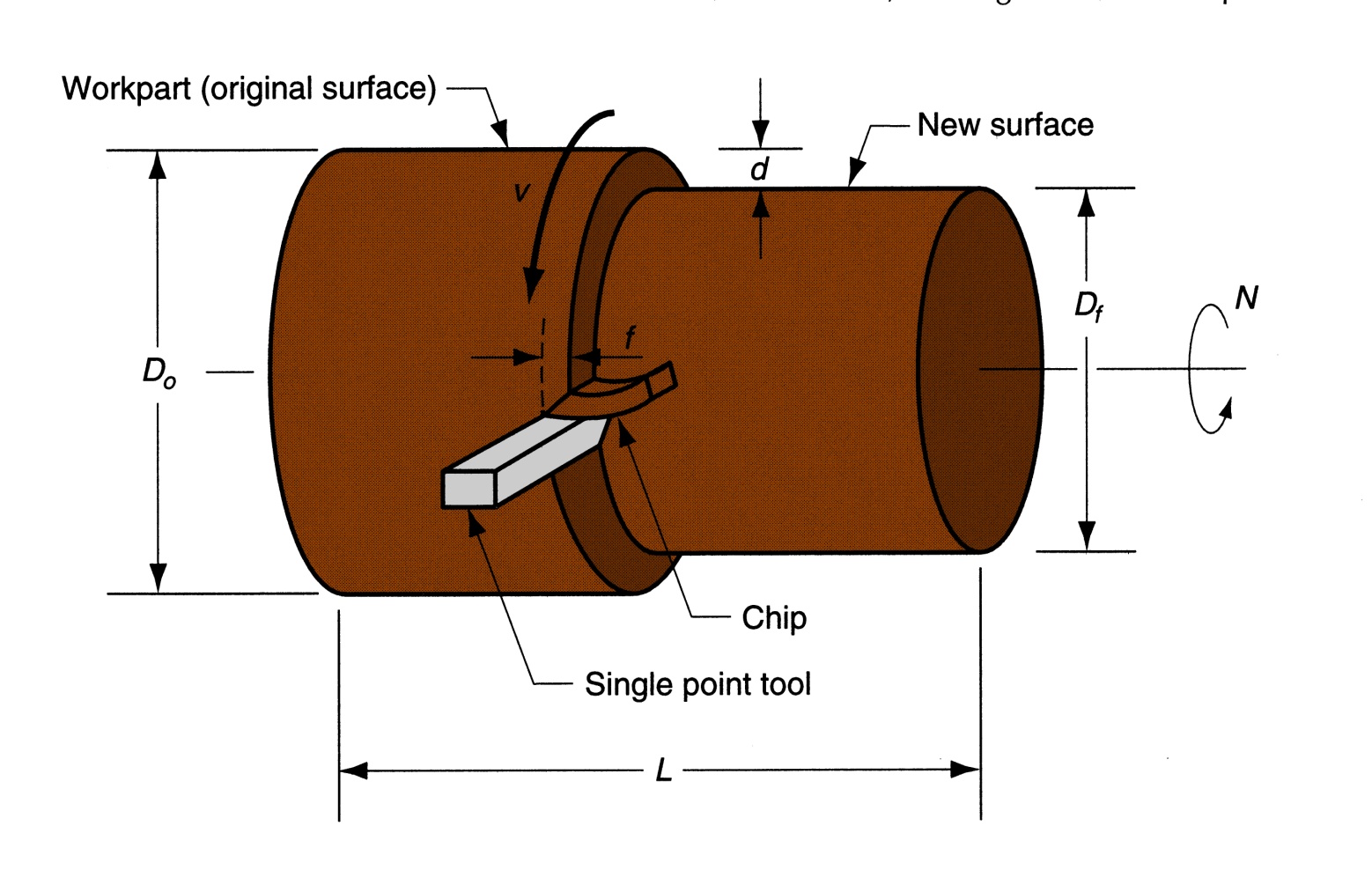 Figure 22.5 ‑ Turning operation  [Groover (2004), p.503]
1/23/2020
8
IENG 475: Computer-Controlled Manufacturing Systems
Drilling
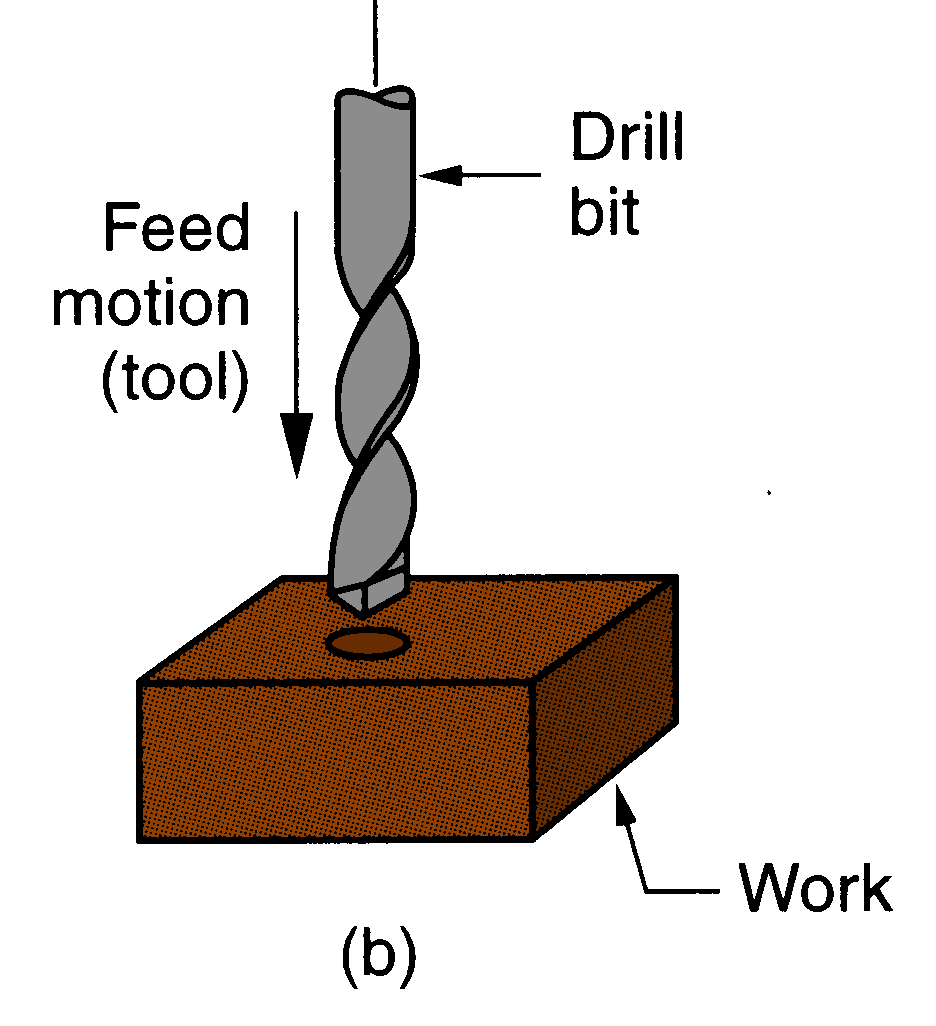 Creates a round hole in a workpart 
Contrasts with boring which can only enlarge an existing hole
Cutting tool called a drill or drill bit 
Customarily performed on a drill press
Figure 21.3 (b) drilling
[Groover (2004), p.501]
1/23/2020
9
IENG 475: Computer-Controlled Manufacturing Systems
Milling Parameters Illustrated
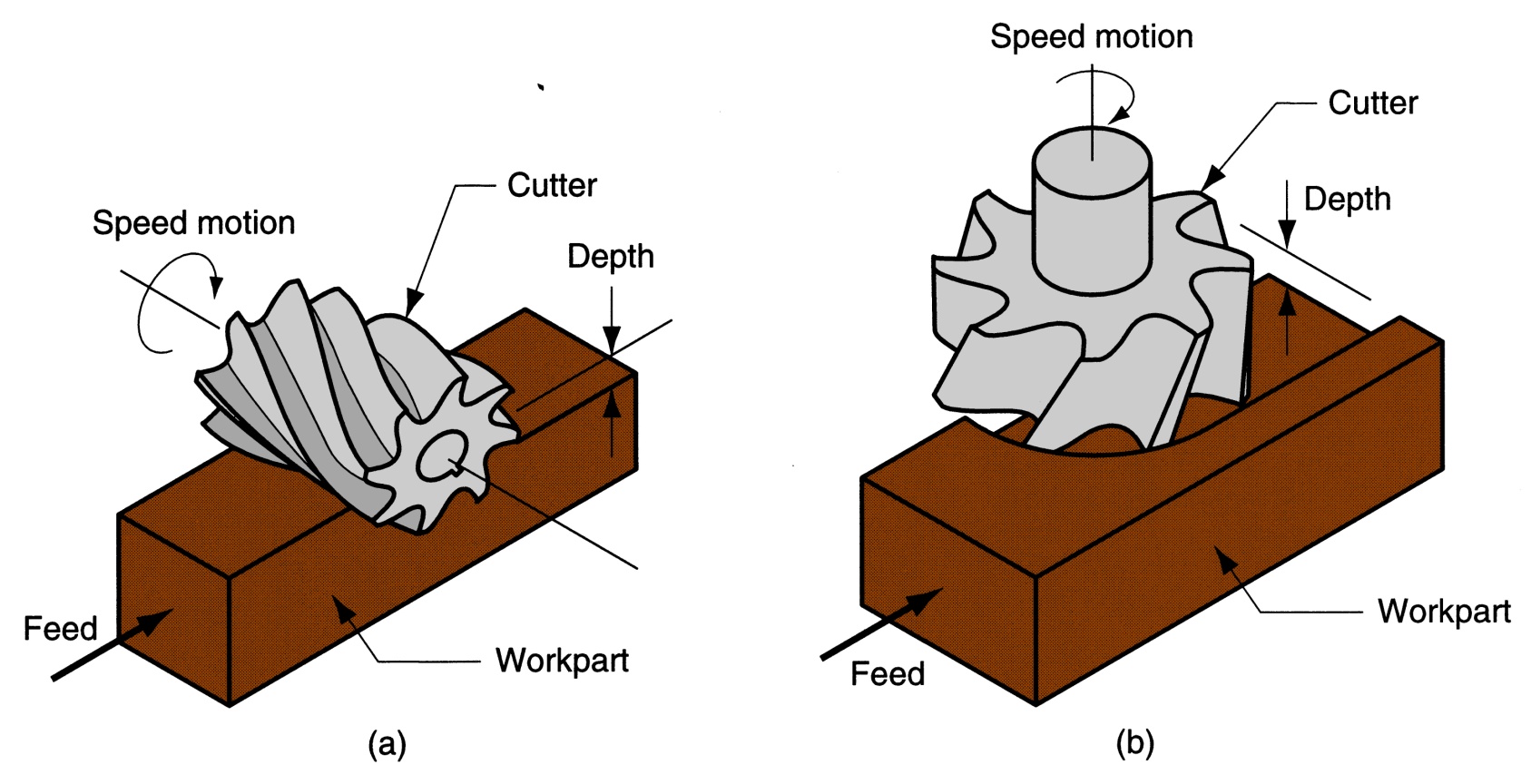 Figure 21.3 ‑ Two forms of milling: 
(a) peripheral milling, and (b) face milling
[Groover (2004), p.516]
1/23/2020
10
IENG 475: Computer-Controlled Manufacturing Systems
Machining Operations & Parameters
1/23/2020
11
IENG 475: Computer-Controlled Manufacturing Systems
Cut Types:  Roughing & Finishing
1/23/2020
12
IENG 475: Computer-Controlled Manufacturing Systems
Turning
A single point cutting tool removes material from a rotating workpiece to generate a rotationally symmetric shape

Machine tool is called a lathe

Types of cuts:
Facing
Contour turning
Chamfering
Parting (Cut-off) / Grooving
Threading
1/23/2020
13
IENG 475: Computer-Controlled Manufacturing Systems
Turning Parameters Illustrated
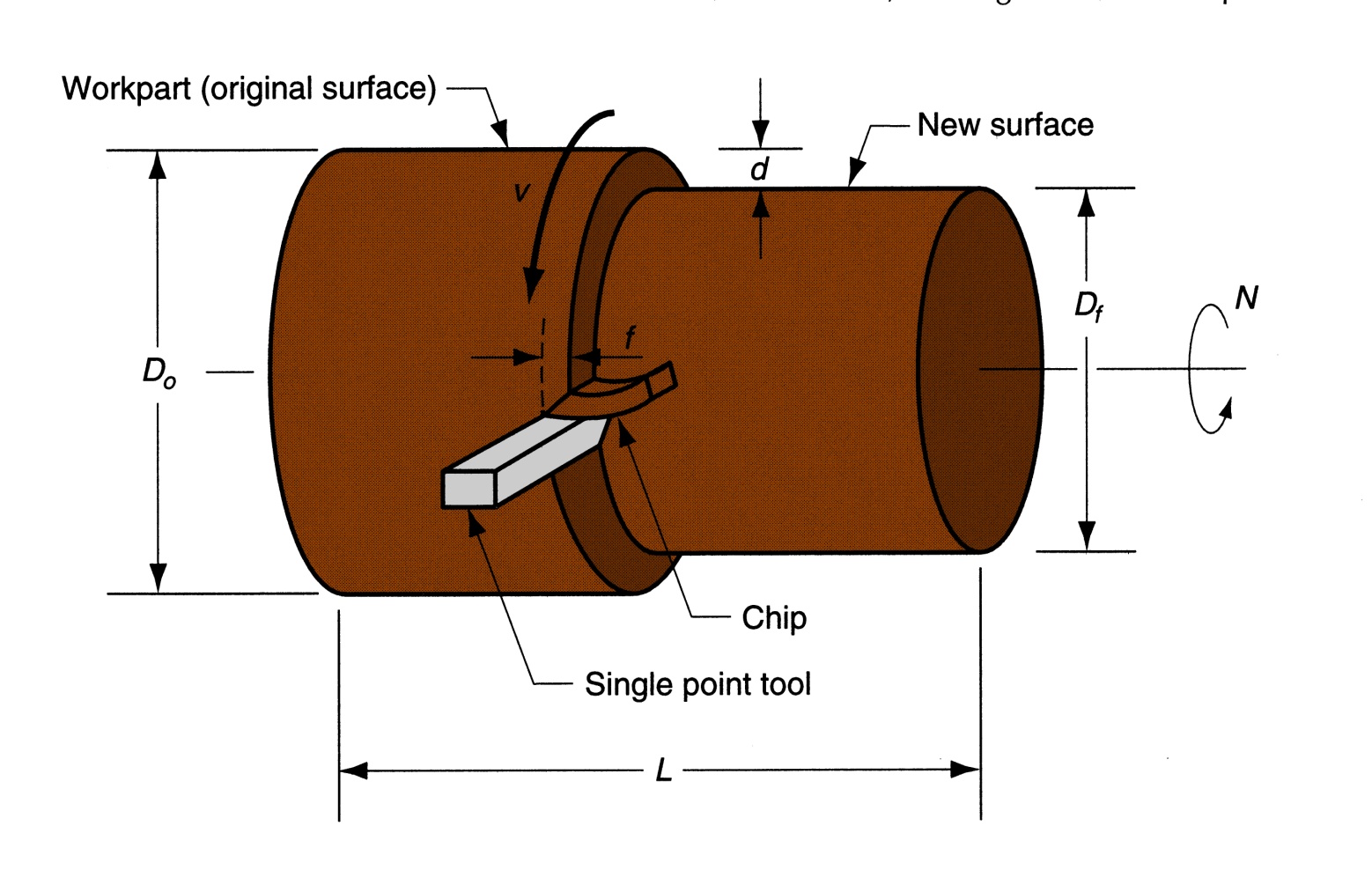 Figure 22.5 ‑ Turning operation  [Groover (2004), p.503]
1/23/2020
14
IENG 475: Computer-Controlled Manufacturing Systems
Facing
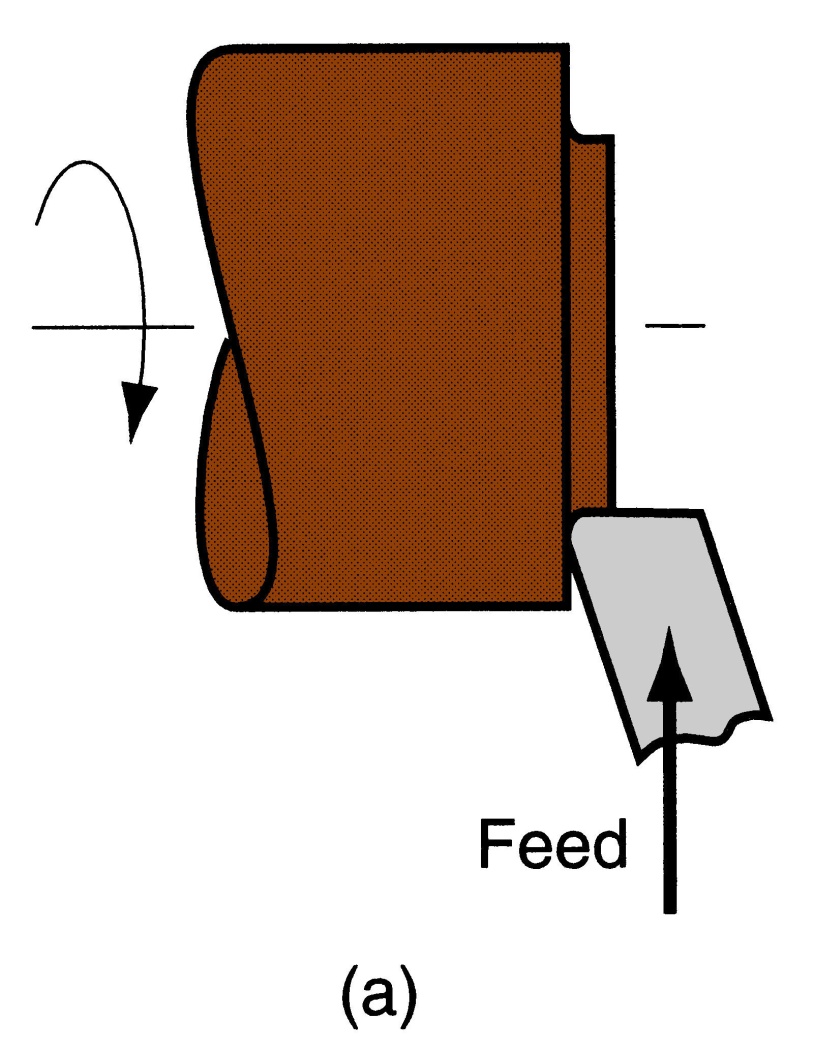 Tool is fed 
radially inward
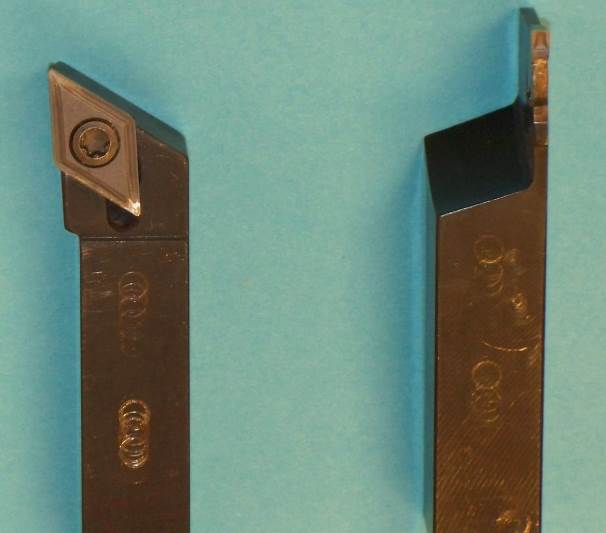 Figure 22.6 (a) facing
1/23/2020
15
IENG 475: Computer-Controlled Manufacturing Systems
Contour Turning
Instead of feeding the tool parallel to the axis of rotation, tool follows a contour that is not necessarily straight (thus creating a contoured form).
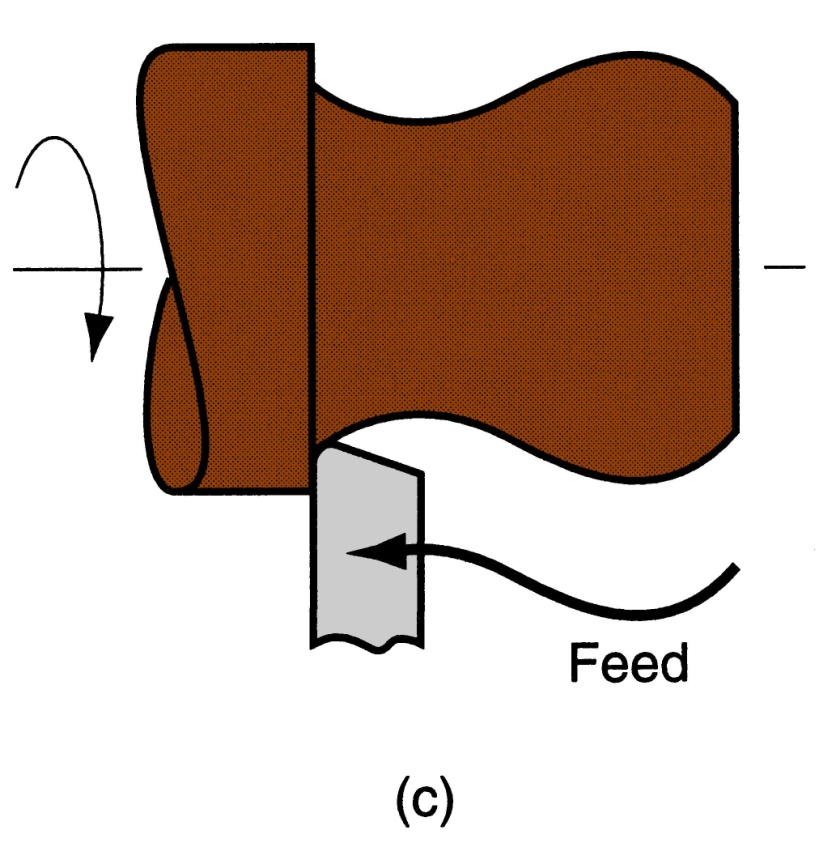 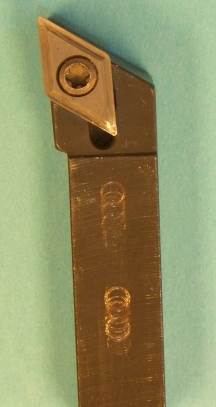 Figure 22.6 (c) contour turning
1/23/2020
16
IENG 475: Computer-Controlled Manufacturing Systems
Right & Left Hand Tools
Right Hand Tool:
Cuts from right to left


Left Hand Tool:
Cuts from left to right
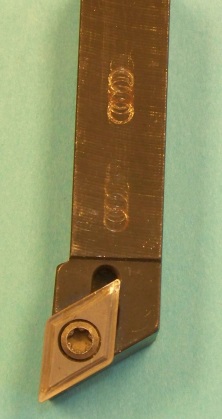 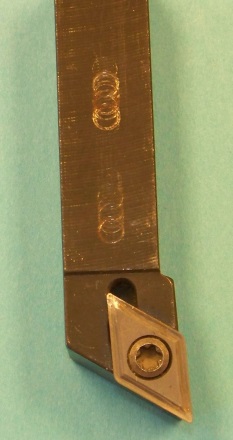 1/23/2020
17
IENG 475: Computer-Controlled Manufacturing Systems
Chamfering
Cutting edge cuts an angle on the corner of the cylinder, forming a "chamfer"
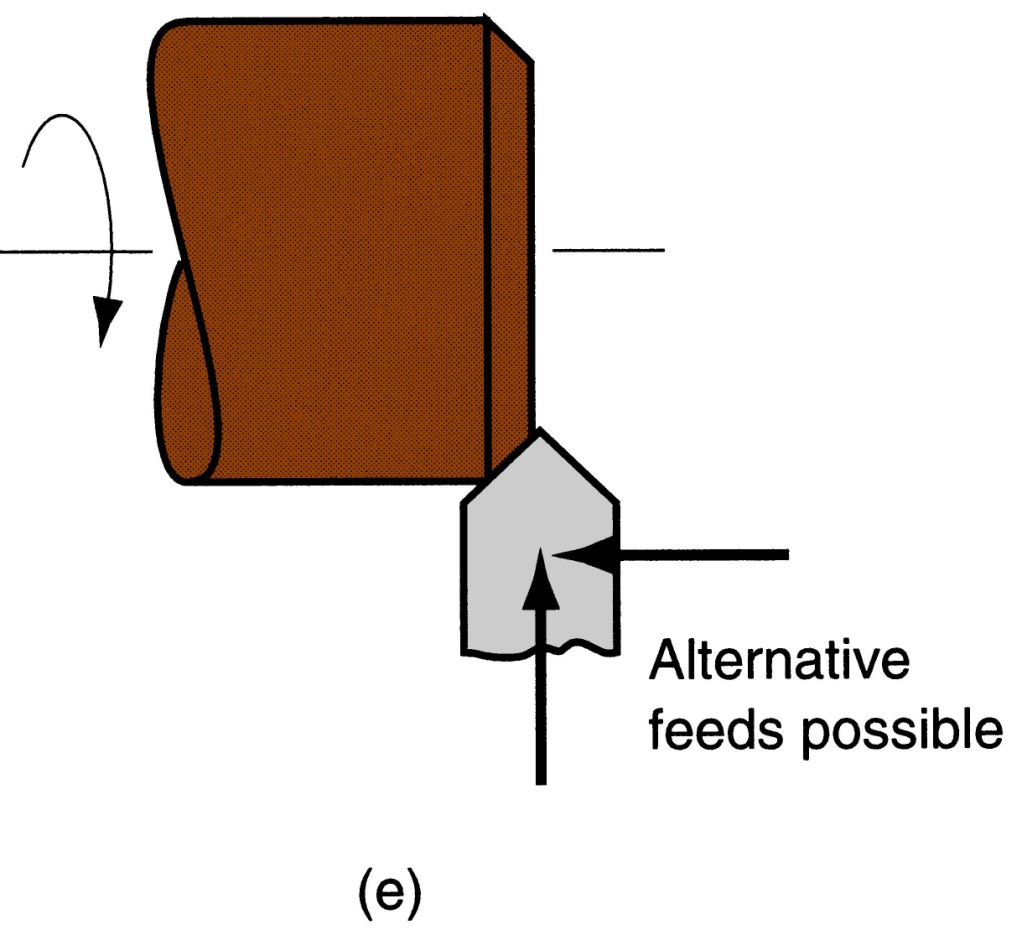 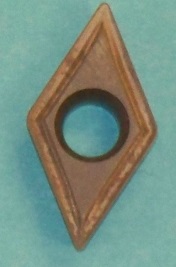 Figure 22.6 (e) chamfering
1/23/2020
18
IENG 475: Computer-Controlled Manufacturing Systems
Parting (Cutoff) / Grooving
Tool is fed radially into rotating work at some location to cut off end of part, or provide a groove
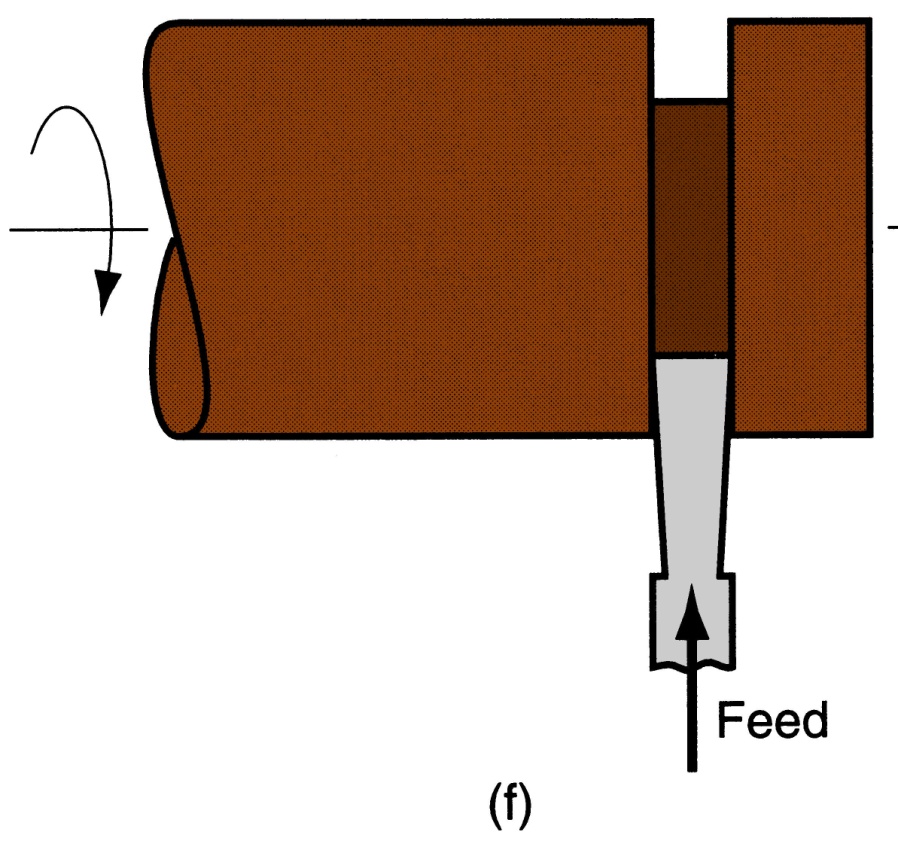 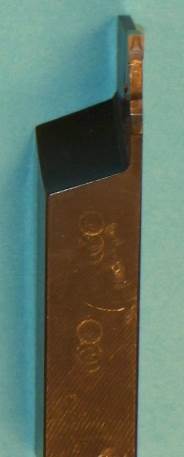 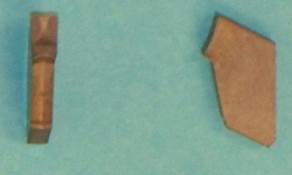 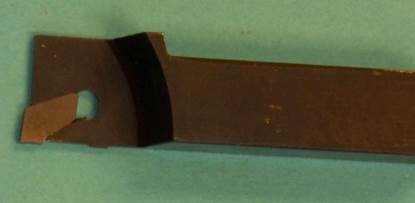 Figure 22.6 (f) cutoff
1/23/2020
19
IENG 475: Computer-Controlled Manufacturing Systems
Threading
Pointed form tool is fed linearly across surface of rotating workpart parallel to axis of rotation at a large feed rate, thus creating threads
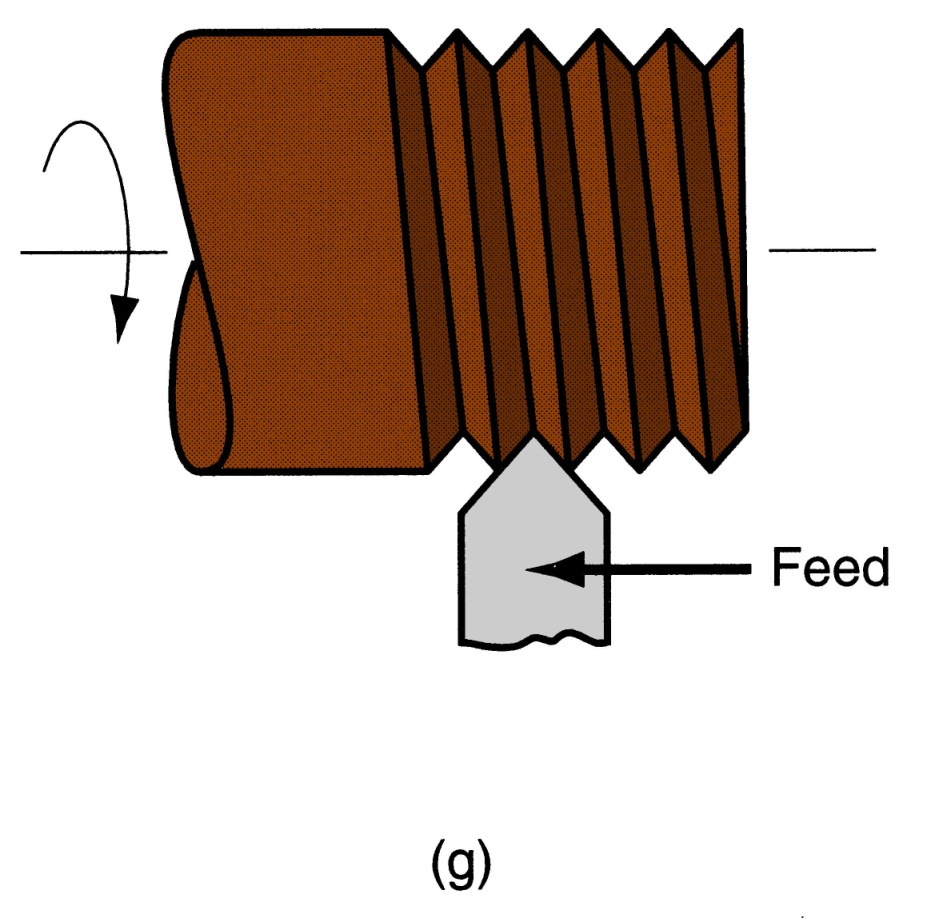 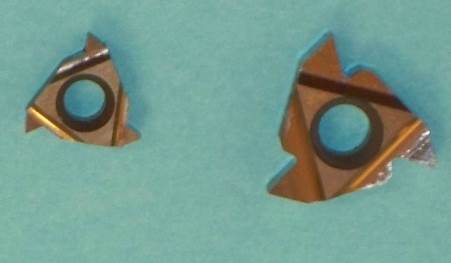 Figure 22.6 (g) threading
1/23/2020
20
IENG 475: Computer-Controlled Manufacturing Systems
Engine Lathe
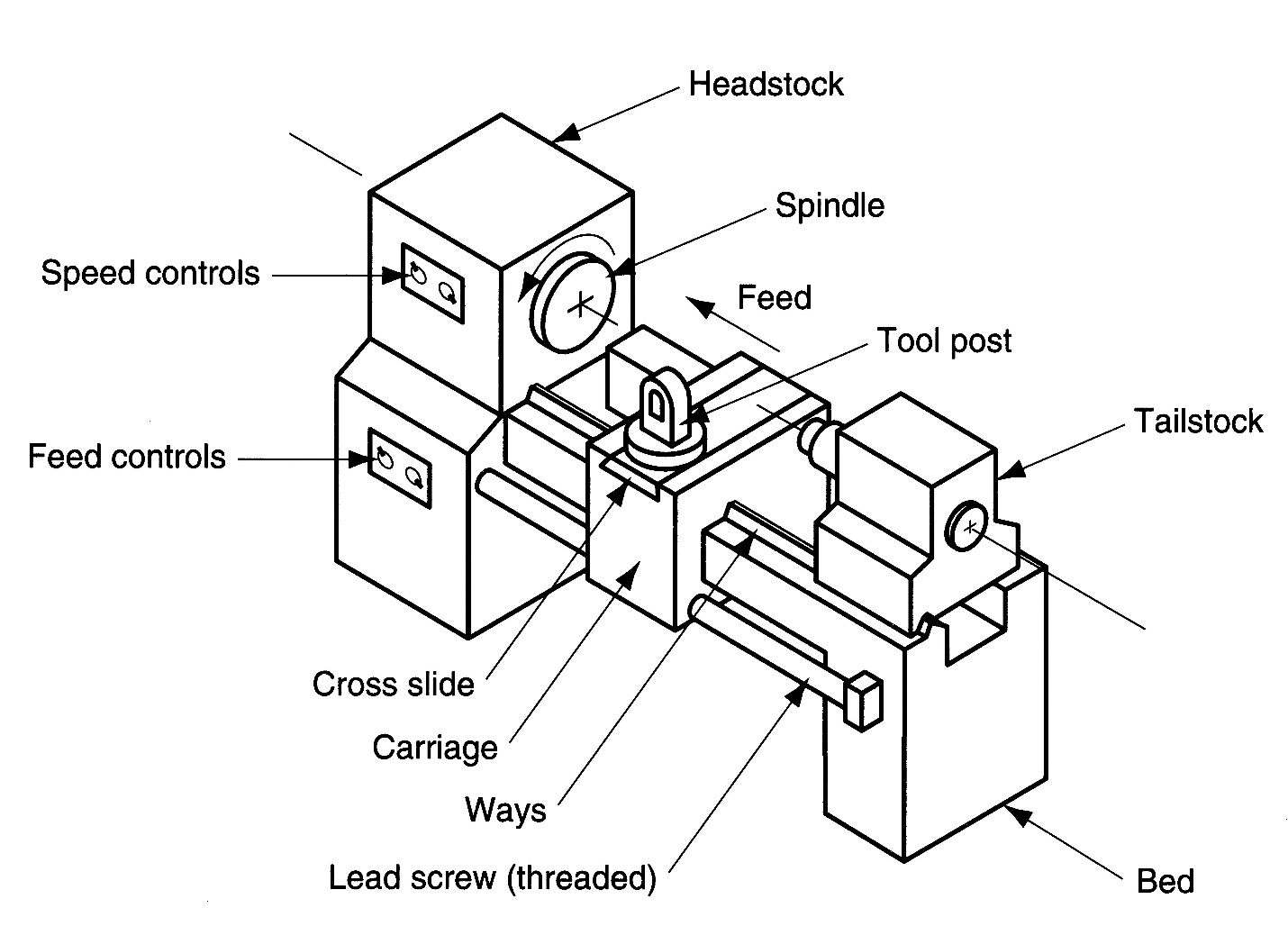 Figure 22.7 
Diagram of an engine lathe, showing its principal components
1/23/2020
21
IENG 475: Computer-Controlled Manufacturing Systems
Chuck
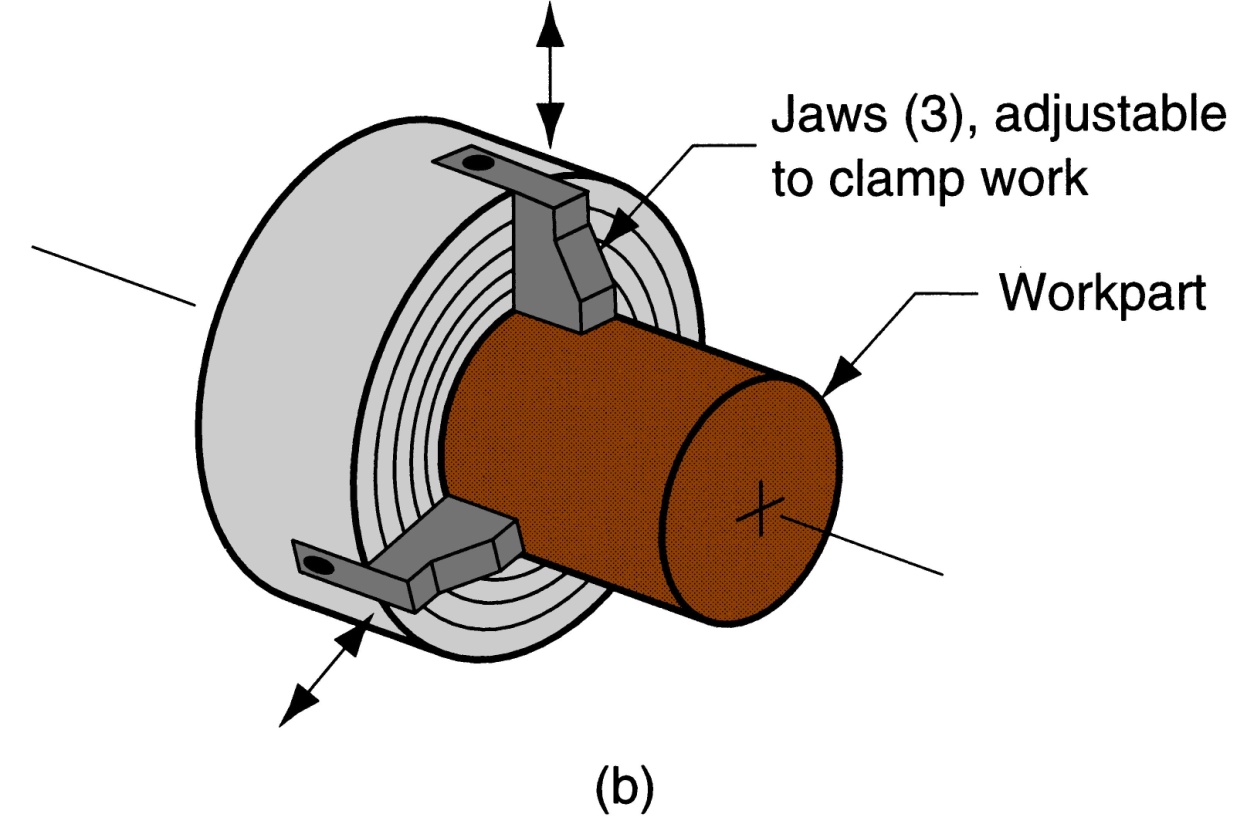 Figure 22.8 (b) three‑jaw chuck
1/23/2020
22
IENG 475: Computer-Controlled Manufacturing Systems
Turret Lathe
Manual operation is replaced by a “turret” that holds multiple tools
Tools are rapidly brought into action by indexing the turret
Tool post is replaced by multi‑sided turret to index multiple tools
Applications: high production work that requires a sequence of cuts on the part
1/23/2020
23
IENG 475: Computer-Controlled Manufacturing Systems
CNC Turret Lathe
Spindle Speed
Tool Turret
+ X-axis
Ways
+ Z-axis
Cross Slide
Spindle
1/23/2020
24
IENG 475: Computer-Controlled Manufacturing Systems
CNC Lathe:  Air-Operated Chuck
Right Hand Profile Tool
Chuck
1/23/2020
25
IENG 475: Computer-Controlled Manufacturing Systems
CNC Lathe:  Tool Turret
Left Hand Profile Tool
Tool Turret
Grooving / Parting Tool
Tool Holder
Right Hand Profile Tool
1/23/2020
26
IENG 475: Computer-Controlled Manufacturing Systems
Machining Calculations:  Turning
Spindle Speed - N 				 (rpm)
v = cutting speed
Do = outer diameter
Feed Rate - fr 				 (mm/min -or- in/min)
f = feed per rev

Depth of Cut - d				 (mm/rev -or- in/rev)
Do = outer diameter
Df = final diameter
Machining Time - Tm				 (min)
L = length of cut

Mat’l Removal Rate - MRR			  (mm3/min -or- in3/min)
π(Do2 – Df 2)f N
            4
MRR =
1/23/2020
27
IENG 475: Computer-Controlled Manufacturing Systems
Questions & Issues
Finish Fixturing & Start Machining This Week: 
Next Week:  finish Machining (mill & drill), start Process Planning
This means the Due Date for HW 00 must change to 06 FEB
This also means that you must start HW 00 sometime soon …
Following Week:  NC / CNC Programming
Lab this week:
Fixturing (manual tools & drill press)
Lab next week:
Manual Lathe  & Mill Operations:
Rough & Finish Profiling Cuts
Facing Cuts
Parting Cuts
Tool Changes
Touch-Off
1/23/2020
28
IENG 475: Computer-Controlled Manufacturing Systems